واخالداه – بنت الشاطئ
واخالداه – بنت الشاطئ
أولاً-
أختارُ اسم العَلَم و أكتبُهُ عن يسار الصورة:
أَعْلَامٌ مُعَاصرُون
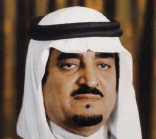 الملك فهد بن عبد العزيز
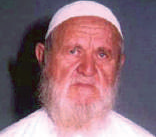 محمد ناصر الدين الألباني
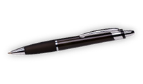 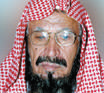 محمد بن ناصر العبودي
خادم الحرمين الشريفين
 الملك فهد بن عبدالعزيز آل سعود رحمه الله
الأديب أحمد محمد جمال رحمه الله
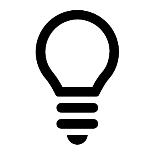 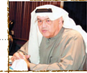 المحدث الشيخ محمد ابن ناصر الدين الألباني  رحمه الله
الرّحّالة الشيخ 
محمد بن ناصر العبودي
غازي القصيبي
الوحدة الثانية
الكيميائي د. ابراهيم عبد الحميد عالم
الشاعر محمد إقبال رحمه الله
2
مدخل الوحدة
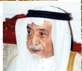 إبراهيم خفاجي
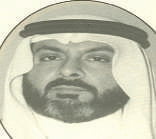 د. إبراهيم عبد الحميد عالم
أقرأُ الأبيات قراءة معبّرة، ثم أُعيدُ كتابة الكلمات التي تحتها خط، محاكيًا طريقة كتابة حرفي ( ك، م ) في أوضاعهما المختلفة
أَعْلَامٌ مُعَاصرُون
1
واخالداه – بنت الشاطئ
ثانياً-
2
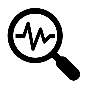 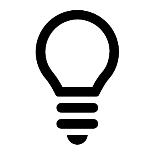 واخالداه!
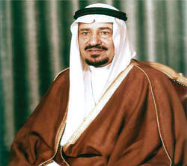 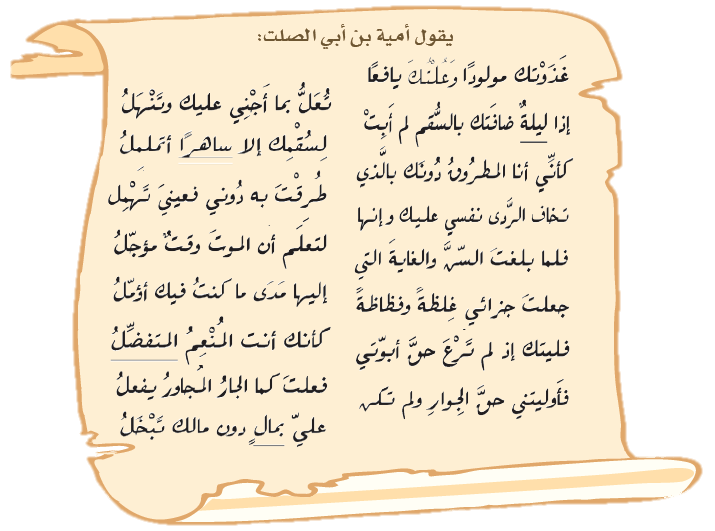 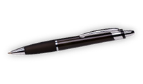 يقول الشاعر غازي القصيبي في
رثاء الملك خالد بن عبدالعزيز رحمهما الله 
في قصيدة بعنوان
  (واخالداه! ):
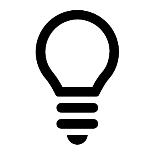 الوحدة الثانية
2
مدخل الوحدة
واخالداه – بنت الشاطئ
أَعْلَامٌ مُعَاصرُون
2
أحدِّدُ نوع الفعل الذي تحته خطان، ثم أذكرُ ماضيه:
أ
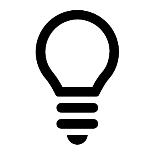 فعل أمر
نادى
نادِ: نوع الفعل:
*
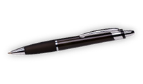 الماضي منه:
*
أصوغُ على نمط الفعل الماضي مراعياً مشابهة الحرف الأخير
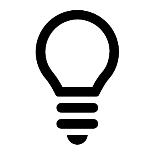 ب
الوحدة الثانية
حاكى
جارى
قاضى
2
مدخل الوحدة
واخالداه – بنت الشاطئ
أَعْلَامٌ مُعَاصرُون
ثالثاً-
3
أقر أ النص الآتي قراءة معبرة:
1
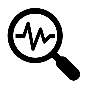 بنت الشاطئ
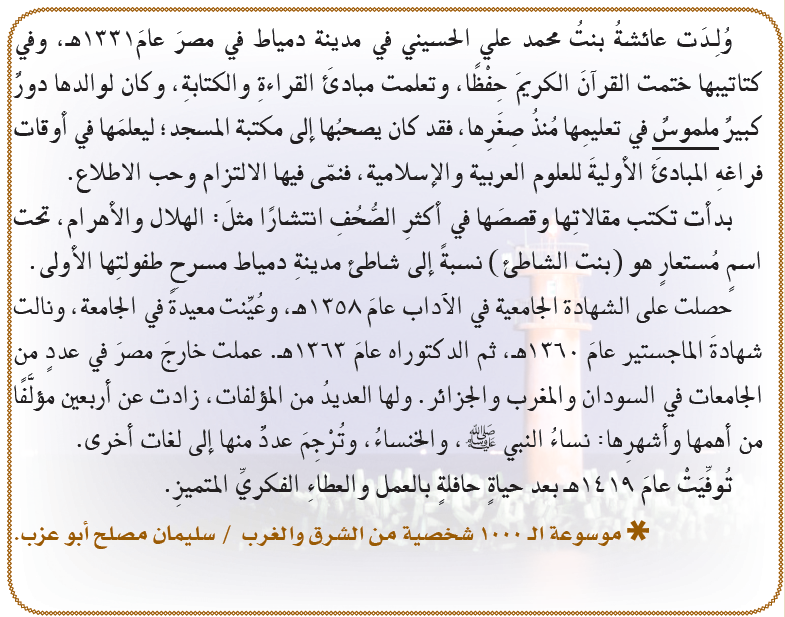 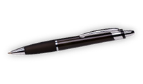 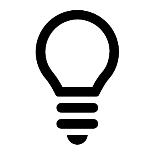 الوحدة الثانية
2
مدخل الوحدة
أَعْلَامٌ مُعَاصرُون
واخالداه – بنت الشاطئ
2
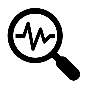 أُحدِّدُ الوزن الصرفي للكلمة الآتية:
أ
ملموس
مرفوع
مصنوع
مجهول
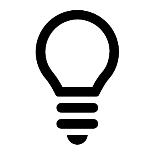 مفعول
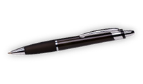 ملموس
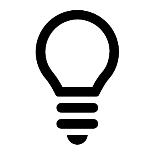 الوحدة الثانية
أكتبُ كلمات أخرى على الوزن نفسه:
ب
2
مدخل الوحدة
واخالداه – بنت الشاطئ
أَعْلَامٌ مُعَاصرُون
رابعاً-
4
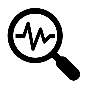 أشتركُ مع من بجواري، ونختار من(ب) ما يتمِّم الجُملَ الشرطيَّة في (أ):
1
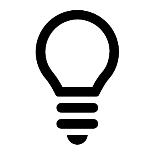 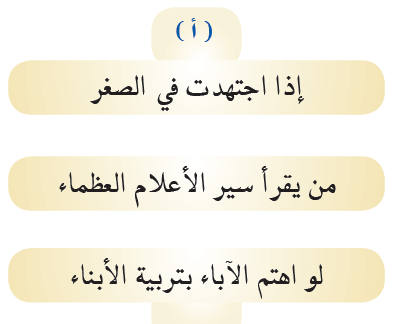 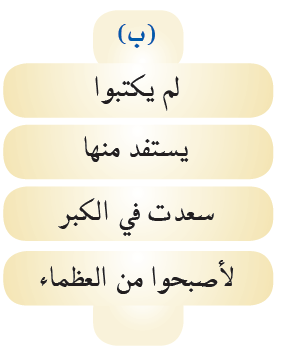 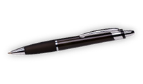 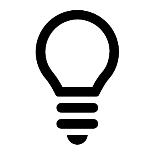 الوحدة الثانية
2
مدخل الوحدة
واخالداه – بنت الشاطئ
أَعْلَامٌ مُعَاصرُون
خامساً-
أتأمل، ثم أجيب
5
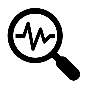 مبهم
سيرةً
زال الإبهام و أصبحت مميزة
علماً
قرأت عشرين.
*
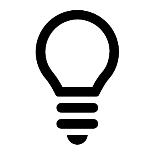 عرفت عشرين
*
هل وضح العدد (عشرين) في الجملتين المعدودَ وميَّزه، أو لا يزال المعدود مبهمًا؟
*
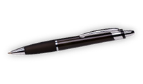 ماذا تختار لكل من الجملتين من الكلمات الآتية(علماً، سماءً، سيرةً).
*
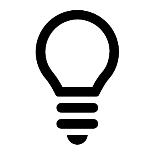 الوحدة الثانية
قرأت عشرين.
*
2
مدخل الوحدة
عرفت عشرين
*
هل ميَّز المعدودُ العددَ و أزال الإبهام عنه في الجملتين السابقتين؟
*
انتهى الدرس